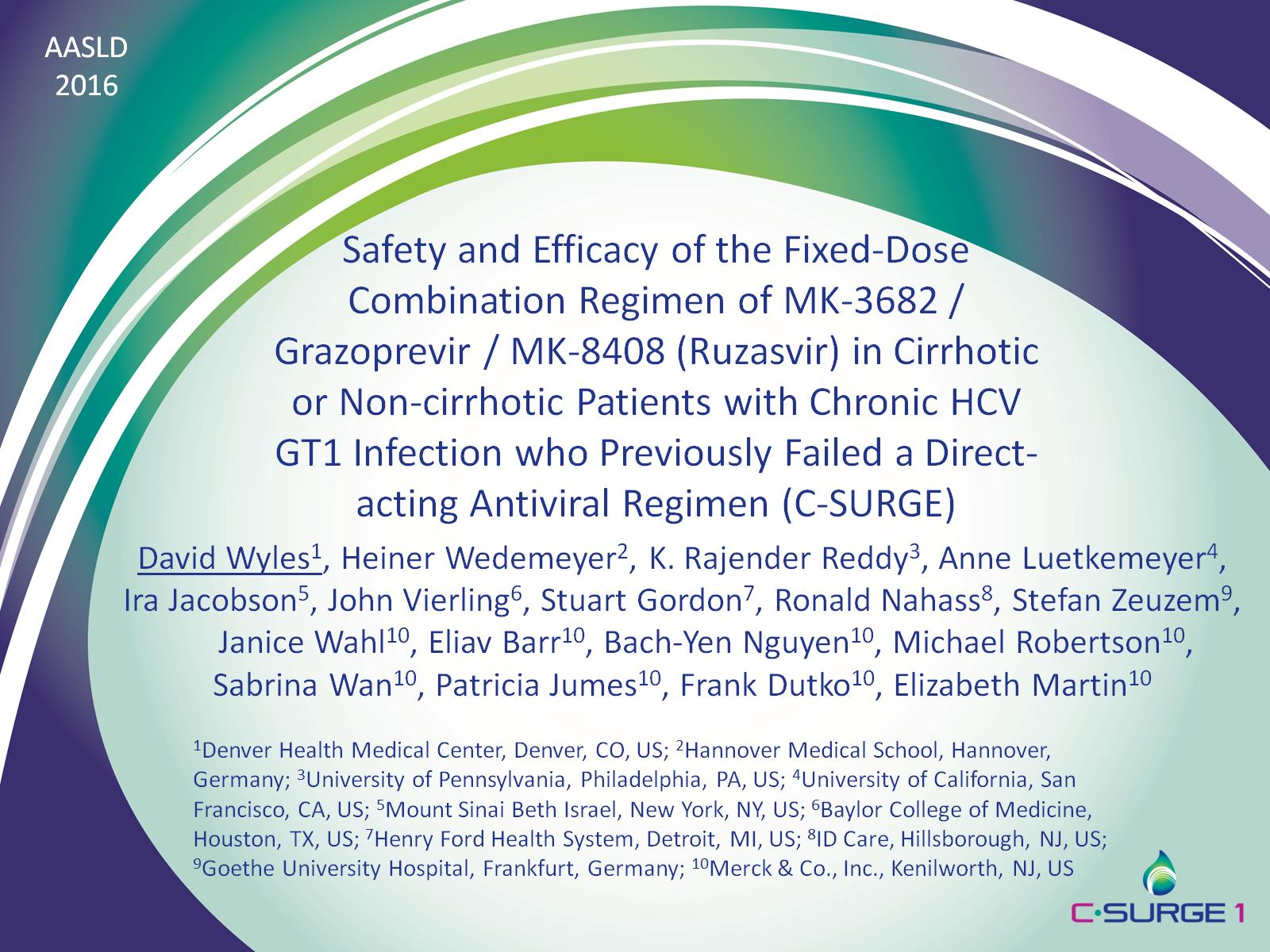 Safety and Efficacy of the Fixed-Dose Combination Regimen of MK-3682 / Grazoprevir / MK-8408 (Ruzasvir) in Cirrhotic or Non-cirrhotic Patients with Chronic HCV GT1 Infection who Previously Failed a Direct-acting Antiviral Regimen (C-SURGE)
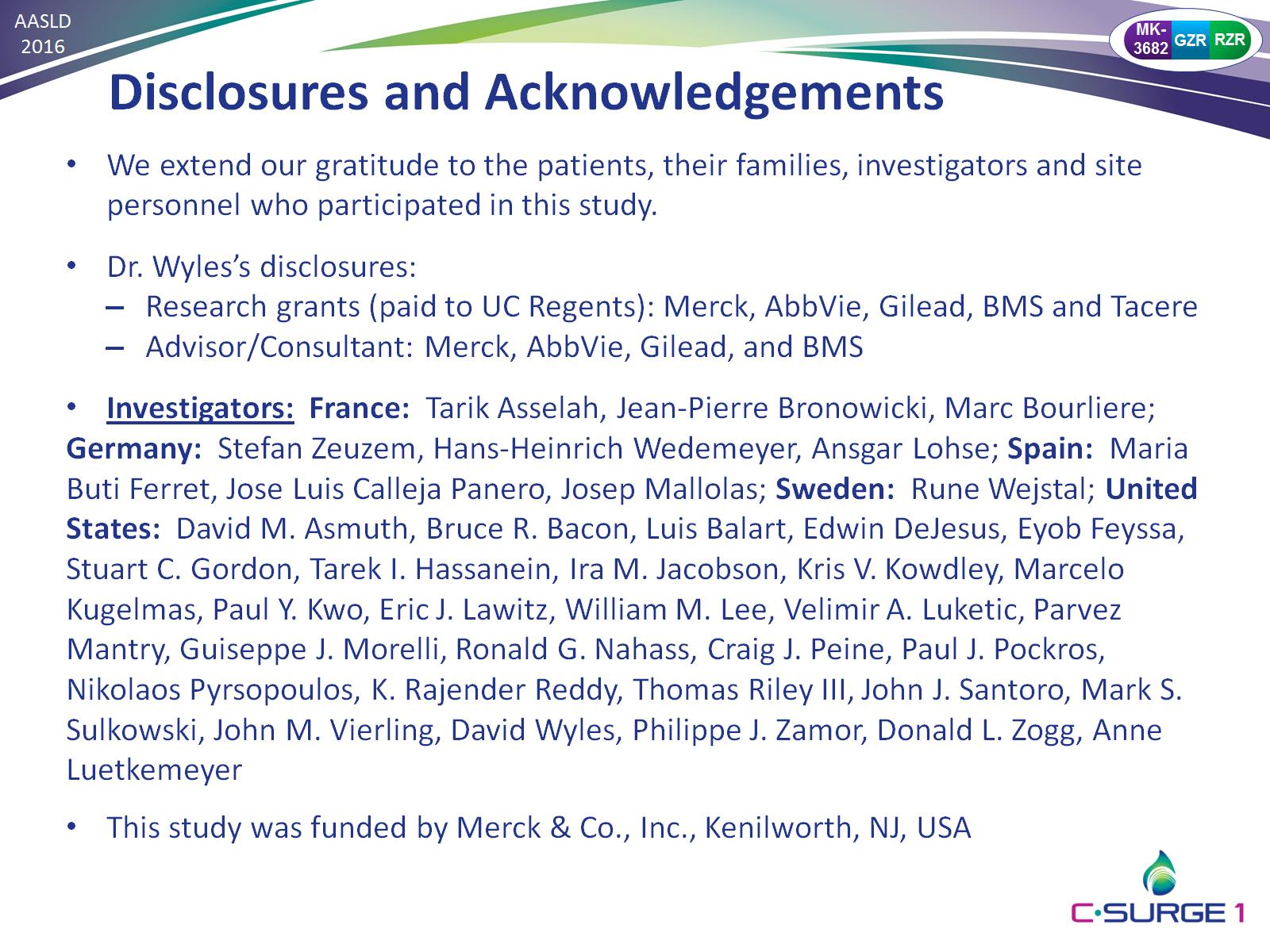 Disclosures and Acknowledgements
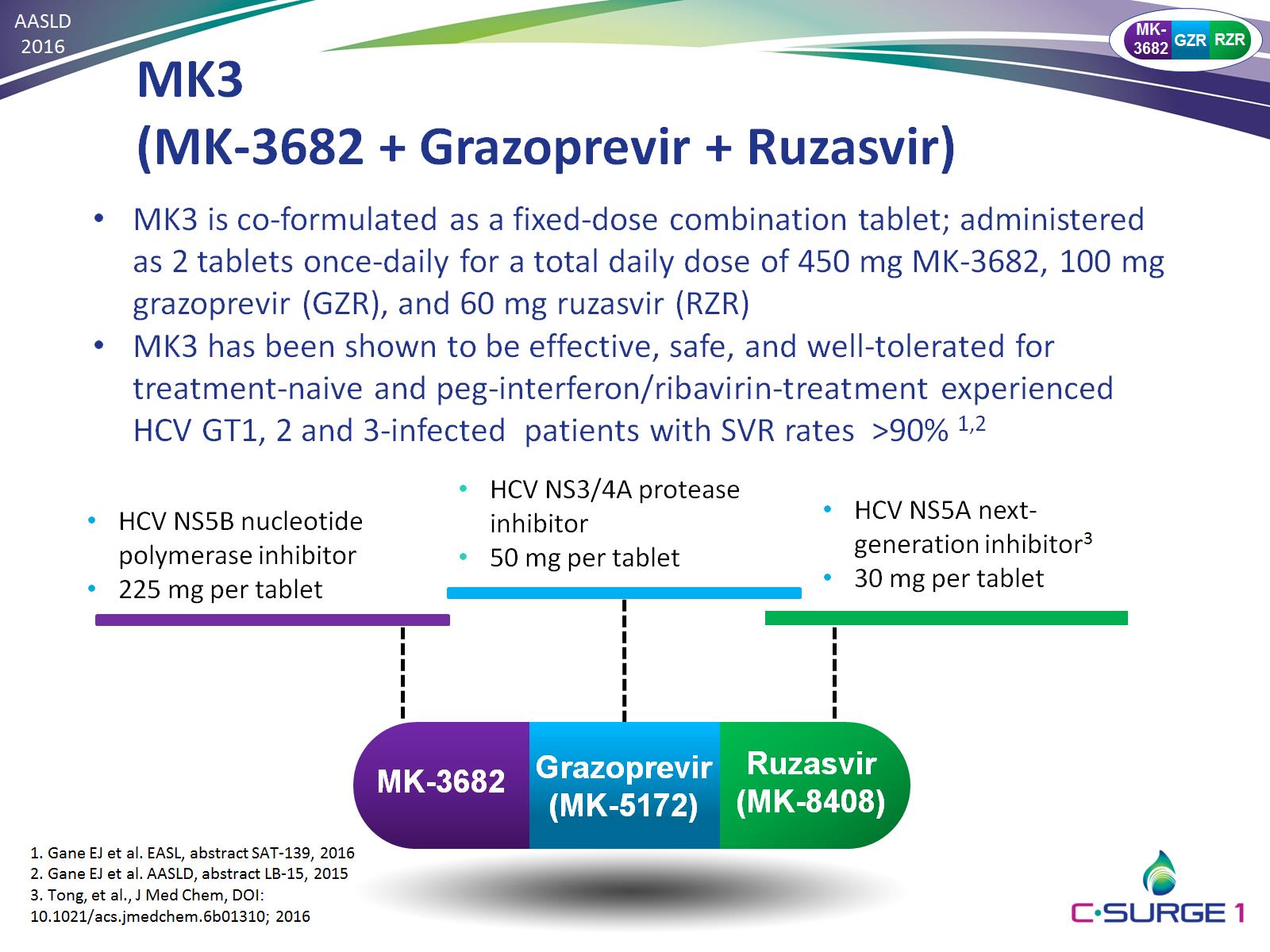 MK3 (MK-3682 + Grazoprevir + Ruzasvir)
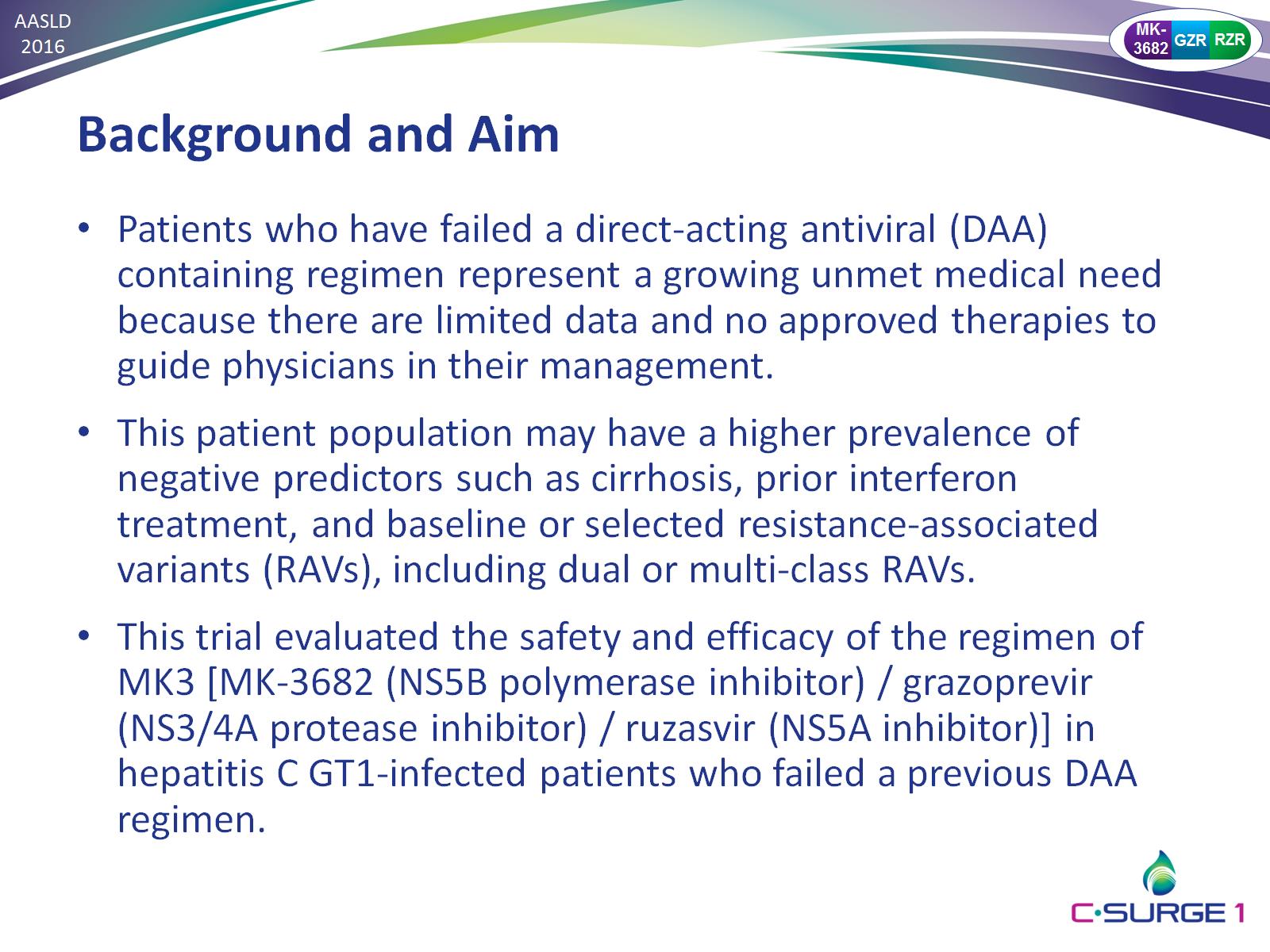 Background and Aim
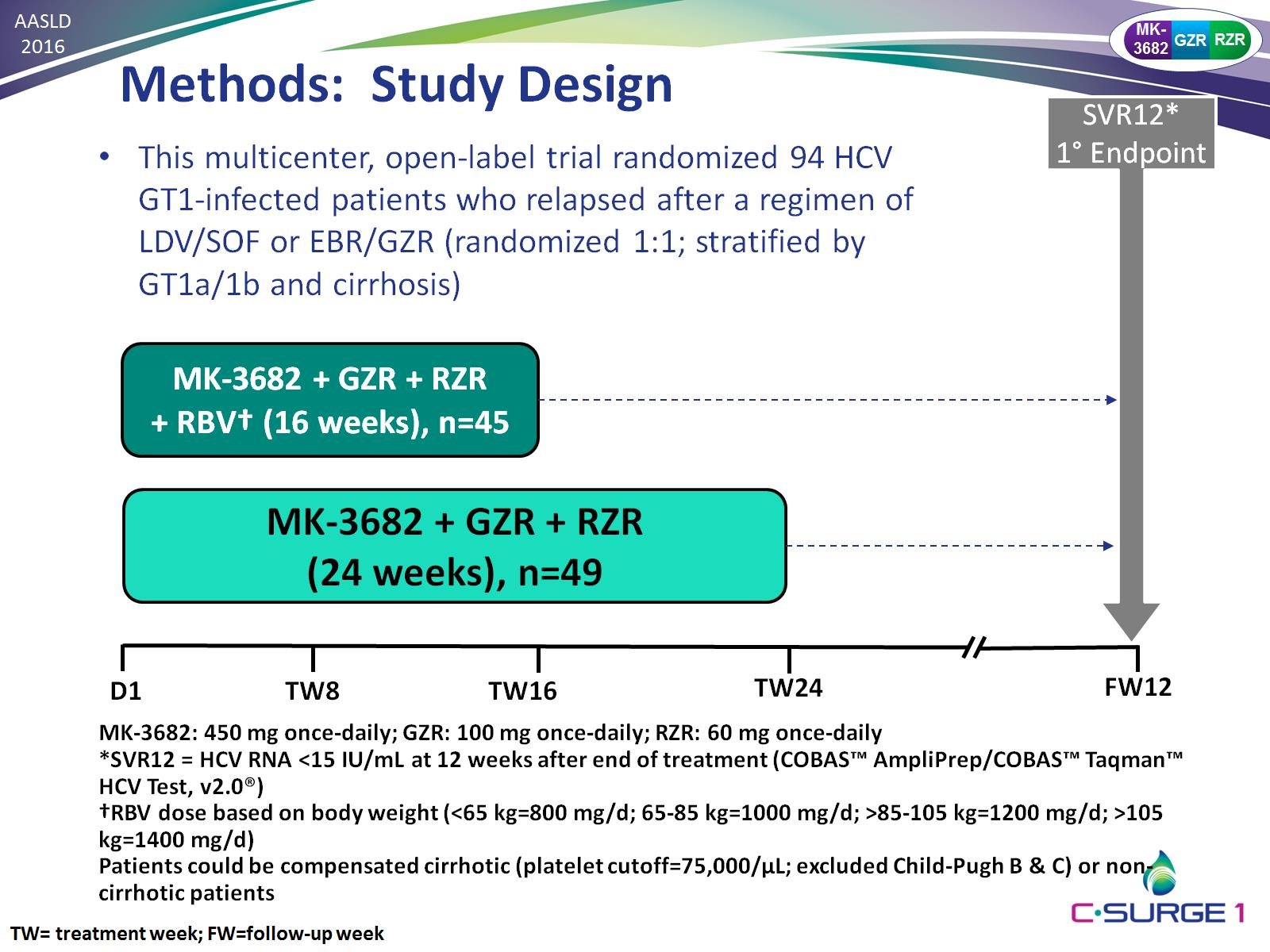 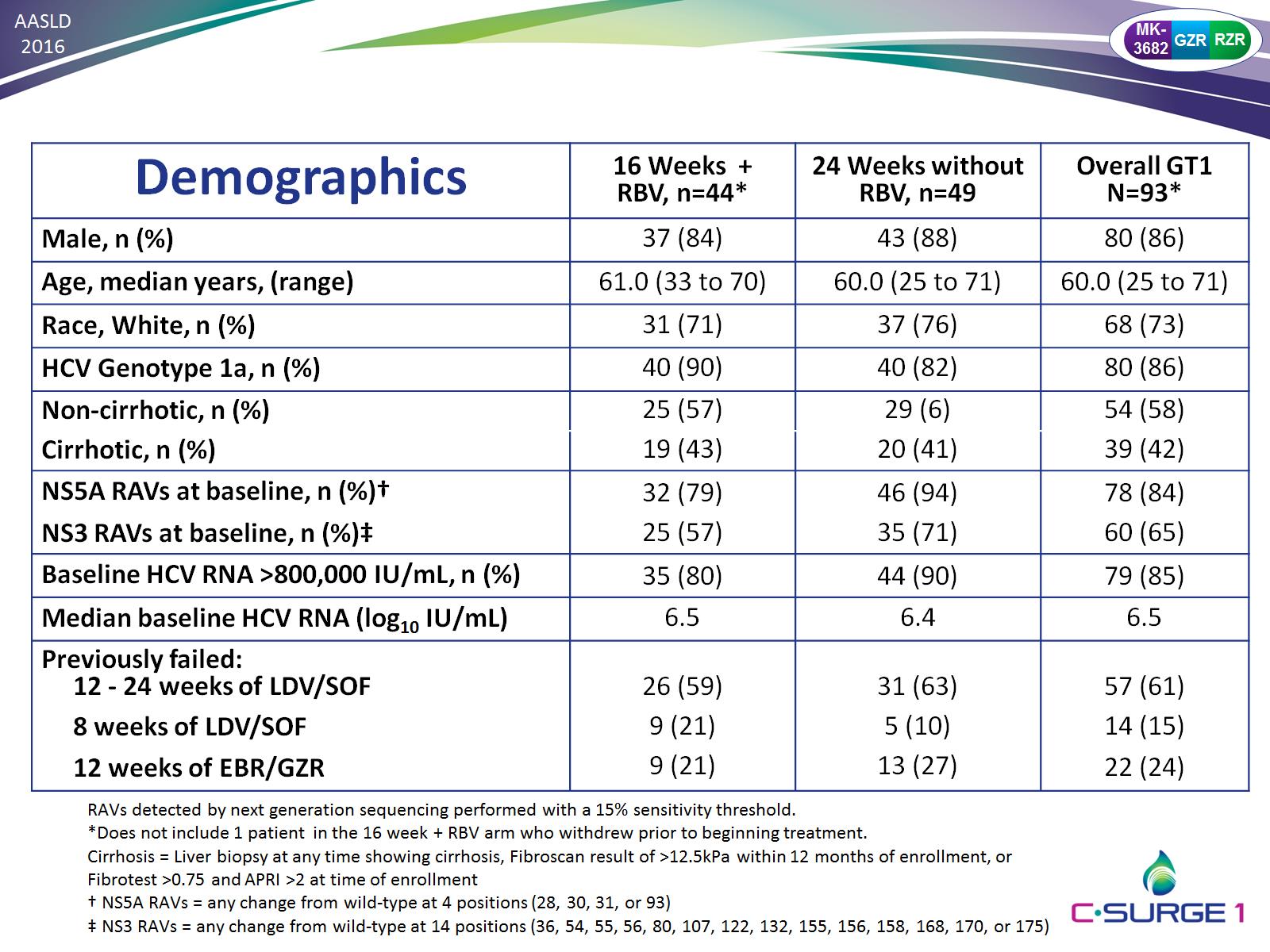 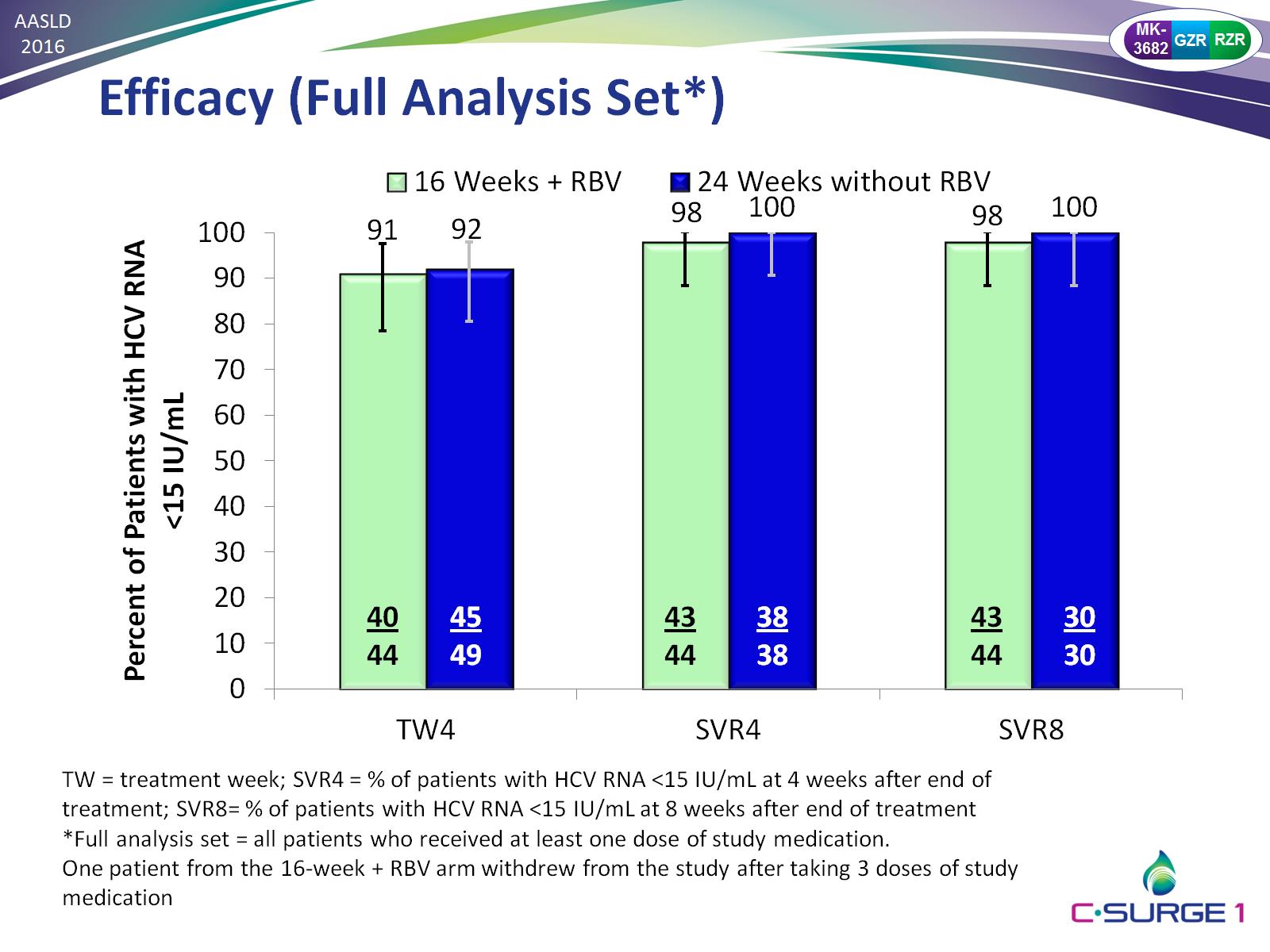 Efficacy (Full Analysis Set*)
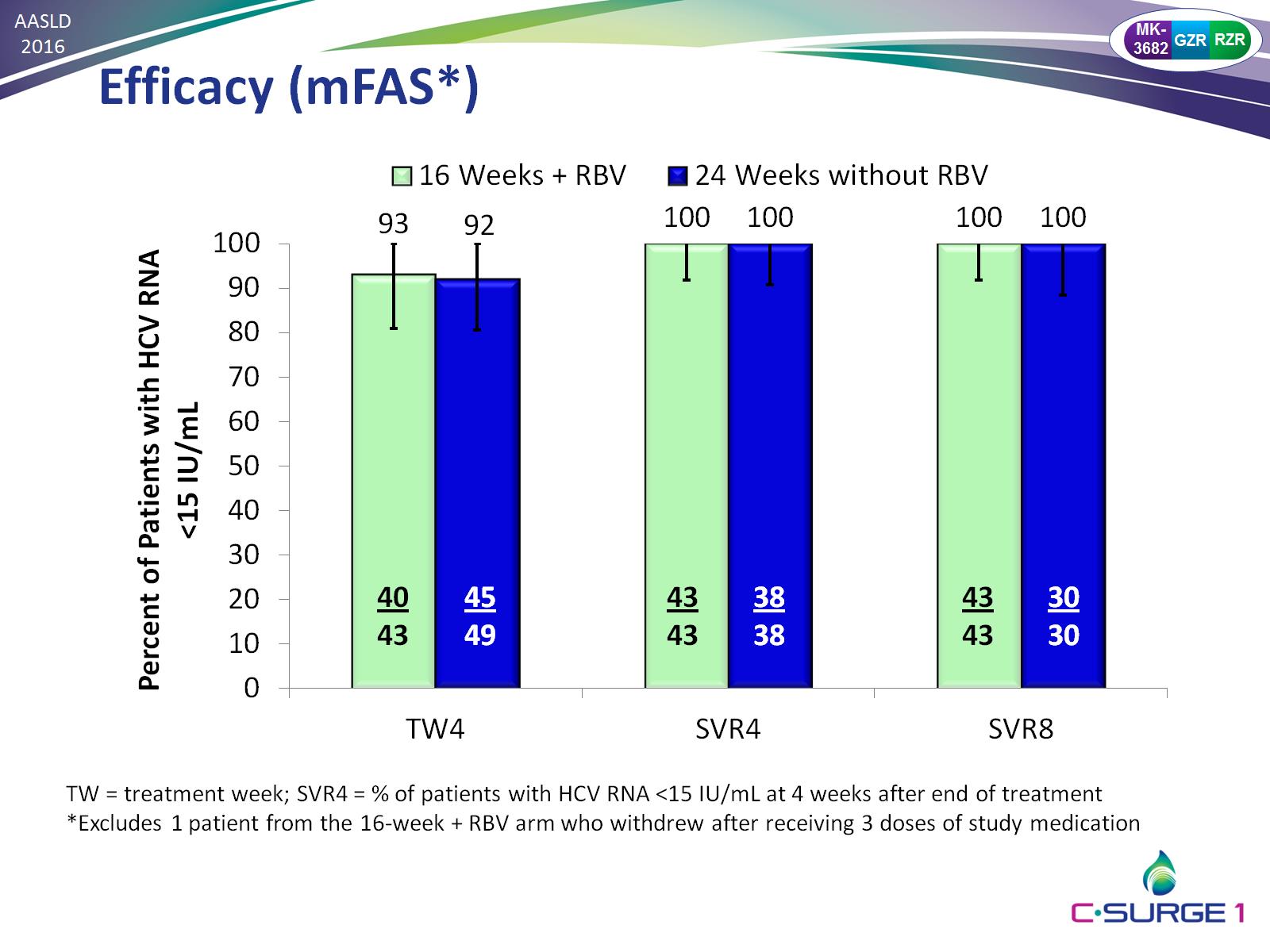 Efficacy (mFAS*)
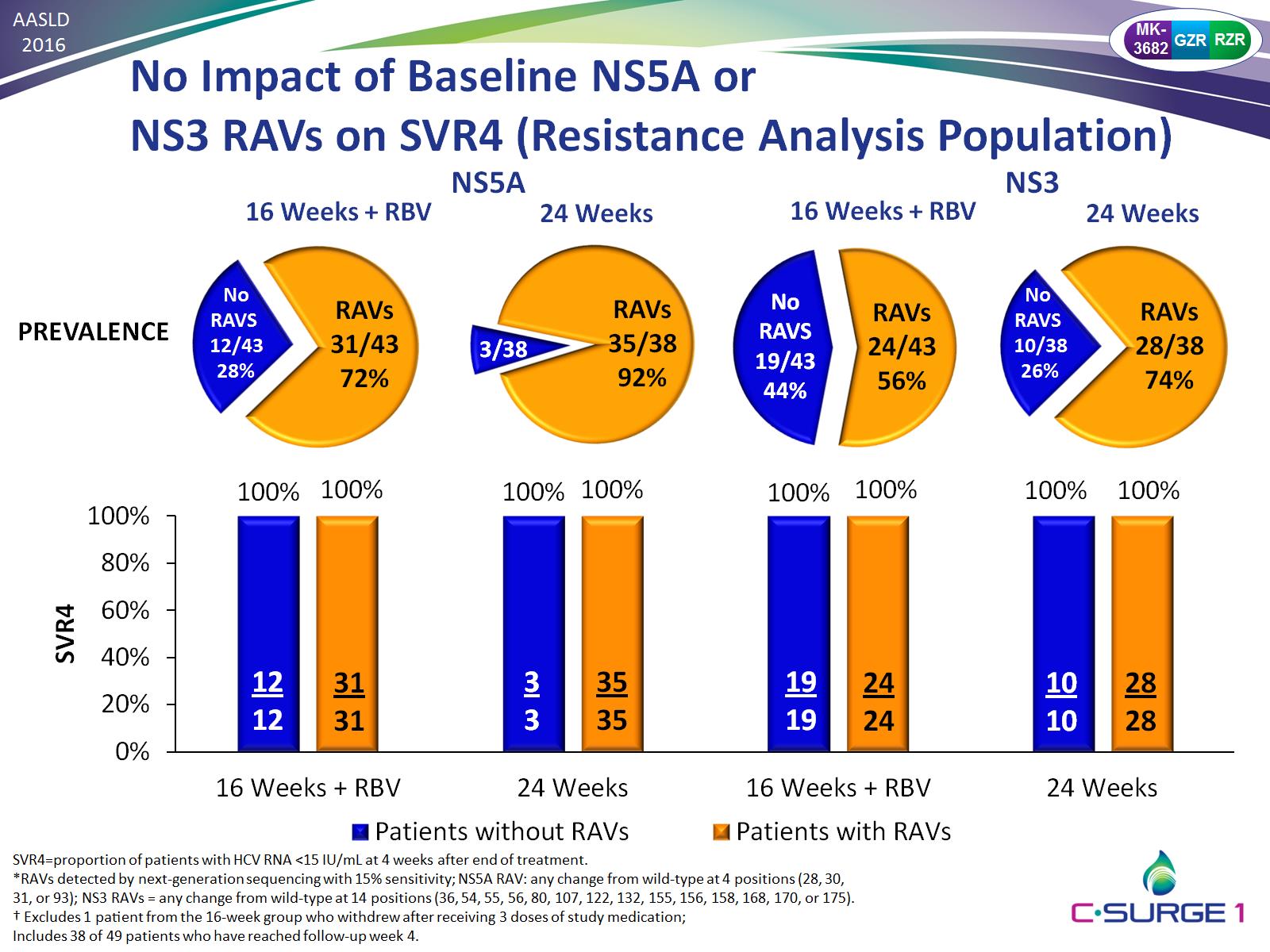 No Impact of Baseline NS5A or NS3 RAVs on SVR4 (Resistance Analysis Population)
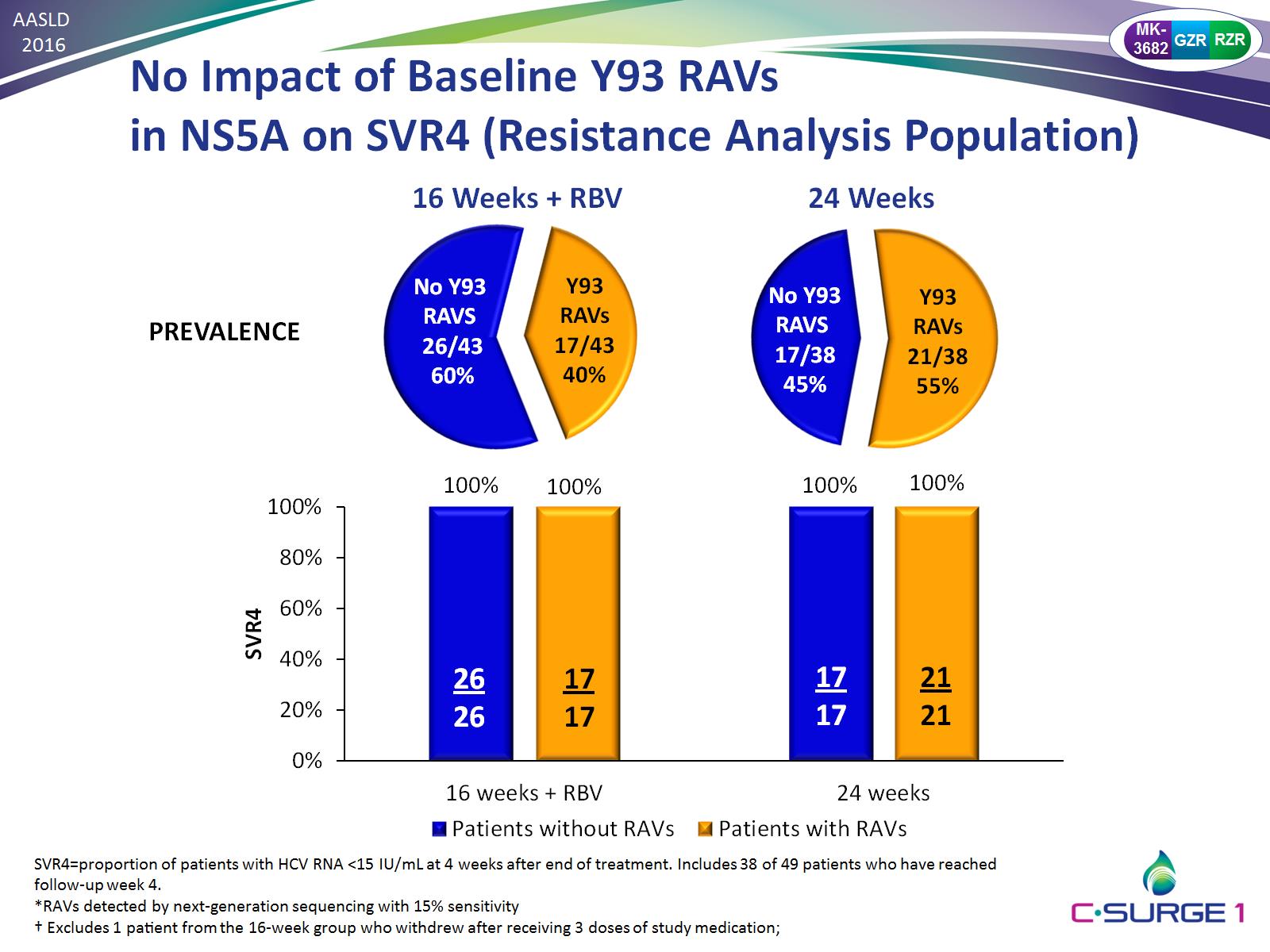 No Impact of Baseline Y93 RAVs in NS5A on SVR4 (Resistance Analysis Population)
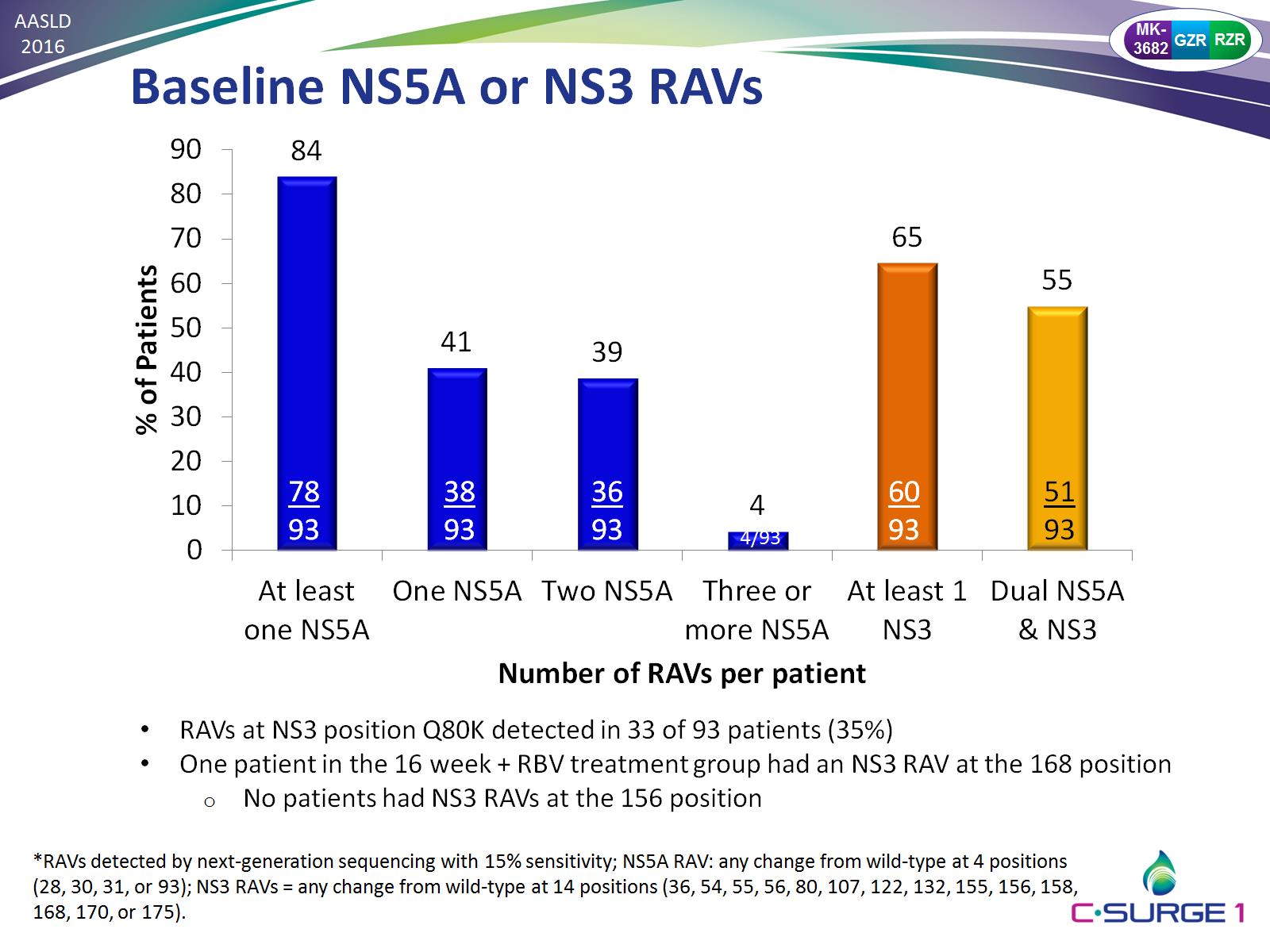 Baseline NS5A or NS3 RAVs
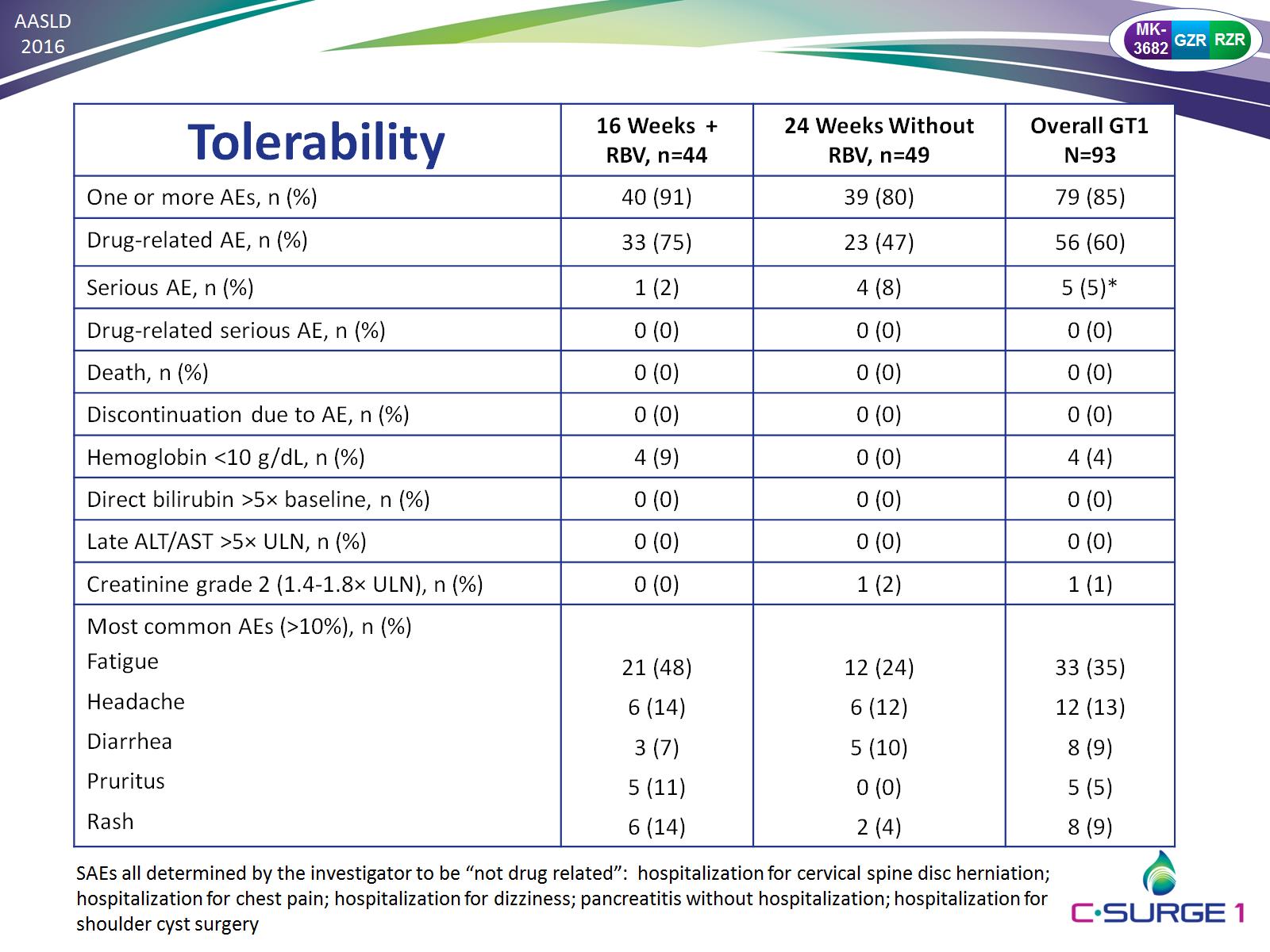 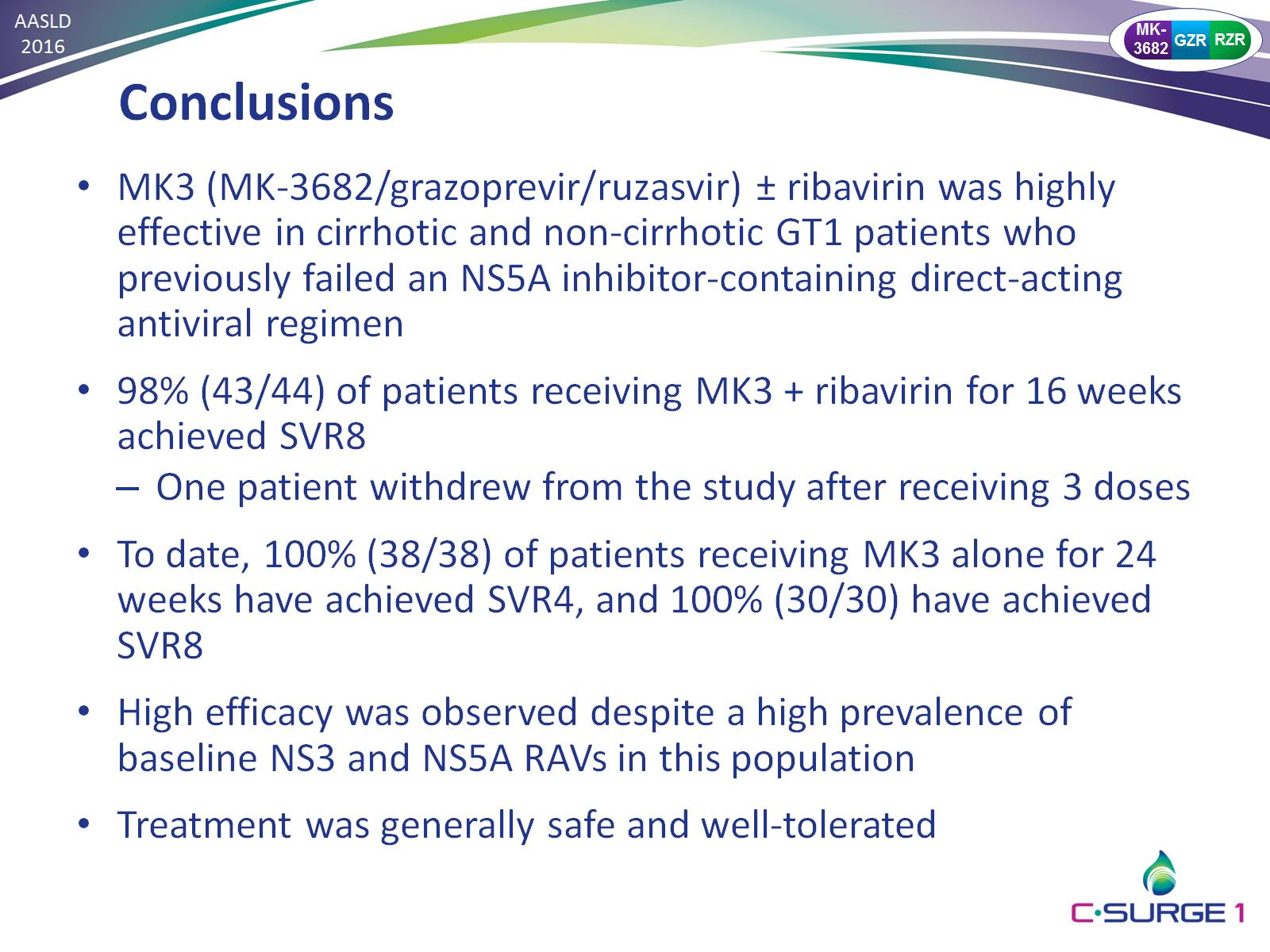 Conclusions